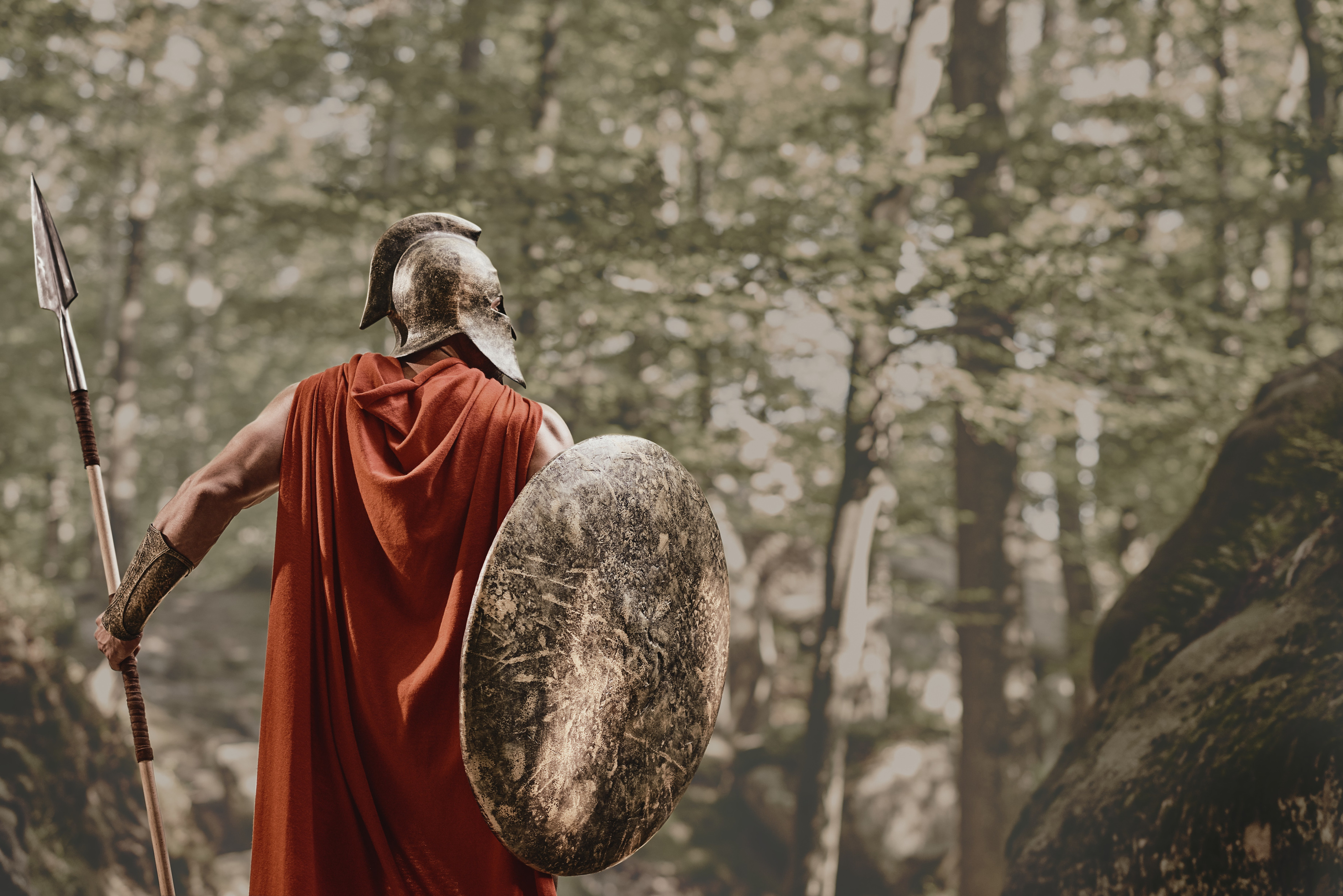 PATIENT PRAYER WARRIOR
Ephesians 6:10-18
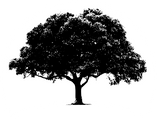